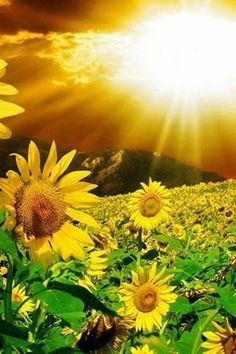 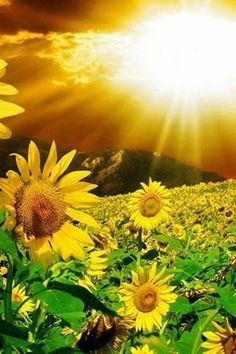 Іван Драч – невтомний шукач нового змісту й нової форми в поезії. Переосмислення жанру балади. «Балада про соняшник» − поетичний роздум про суть мистецтва, процес творчості. Символічний образ соняшника, сонця
Іван Федорович Драч народився 17 жовтня
1936 року в с. Теліжинці Терентіївського району
Київської області.
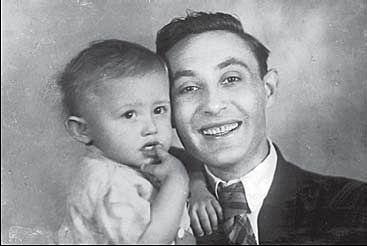 Дитинство часів війни сформувало в серці поета батьківську безстрашність і материнську любов.
Після закінчення Тетіївської середньої школи, на вступивши на факультет журналістики,викладав мову та літературу в семирічці сусіднього села Дзвінячого.
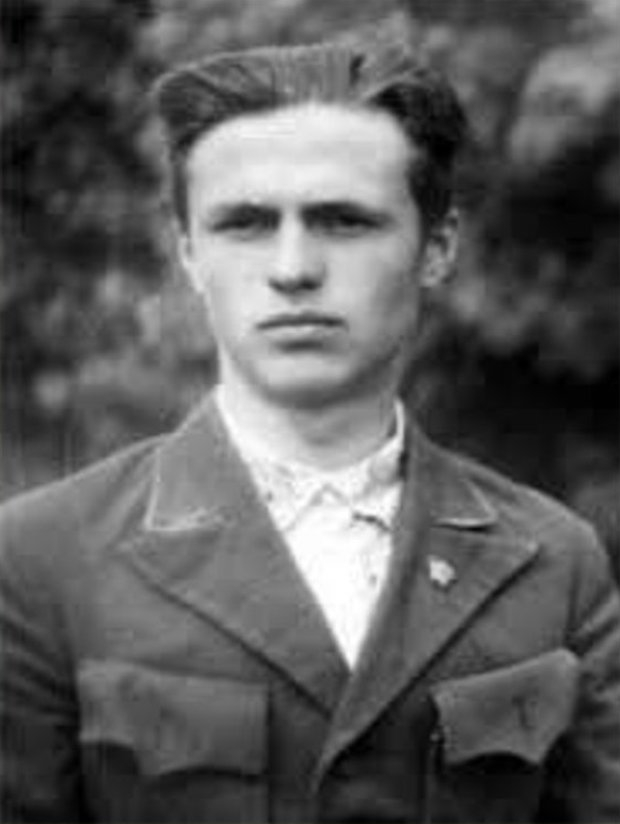 Далі була служба в армії (1956–1958) й навчання в Київському університеті, звідки  його було виключено за «творчі та політичні погляди», але в 1961 році    відновився на заочному відділенні.
Влаштувався на роботу в «Літературну Україну». 
У 1962-1964 рр. навчався на Вищих курсах кіносценаристів і кінорежисерів у Москві. У цей же час почав писати   перші вірші.
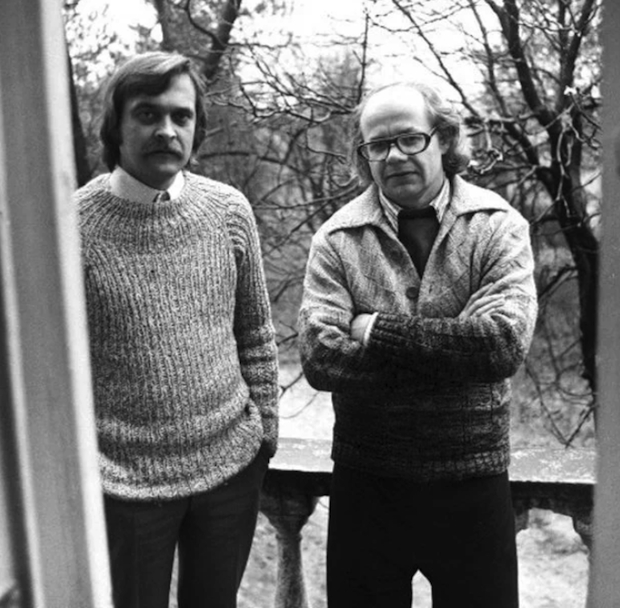 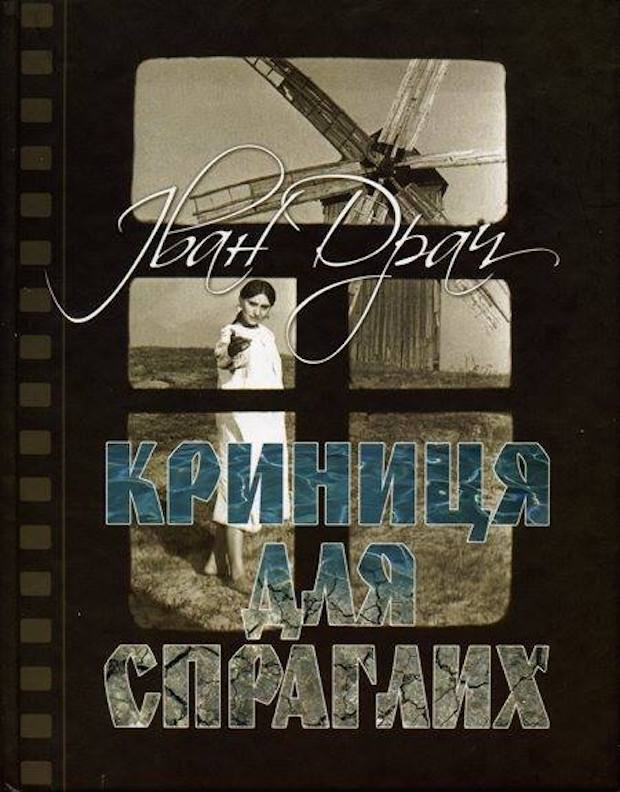 З І.Миколайчуком
Тоді ж зблизився з українськими дисидентами. Однак після їх розгрому радянським режимом  написав листа, у якому каявся у своїх зв'язках із ними.
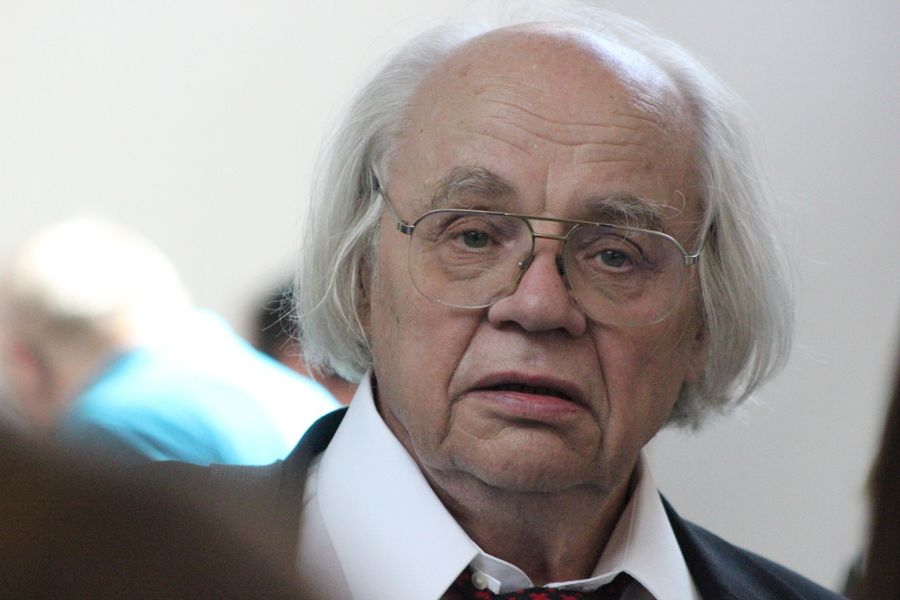 Іван Драч працював у газетах "Літературна Україна" і "Батьківщина", а також на київській кіностудії 
ім. О. П. Довженка.
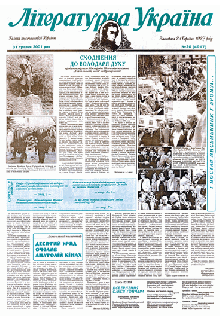 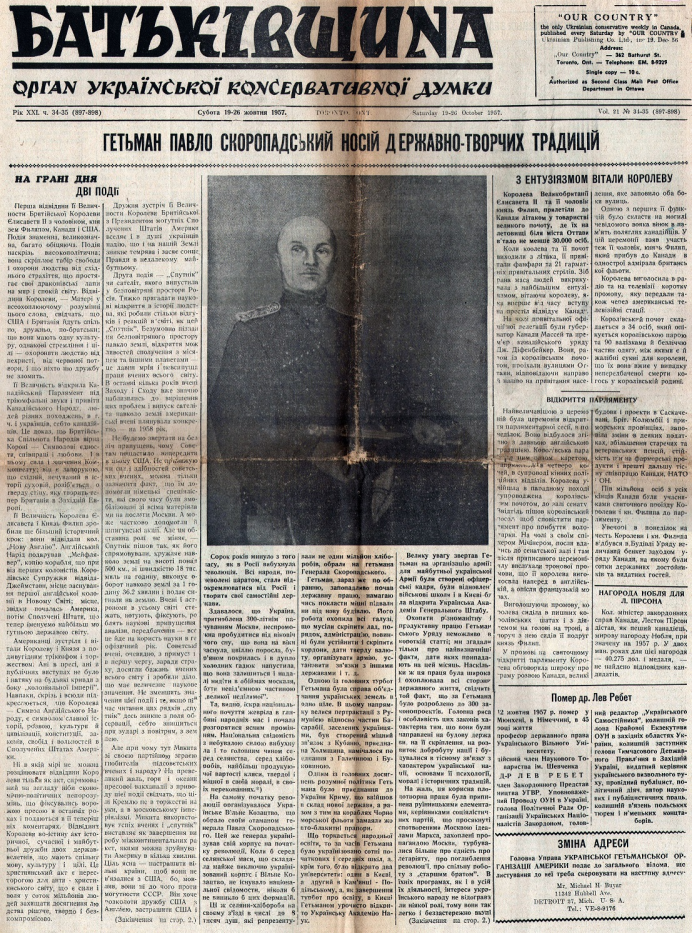 1961 р. І. Драч опублікував у «Літературній газеті» драму-феєрію «Ніж у сонці», яка відразу привернула увагу критики.  Протягом 1962–1988 pp. виходили його збірки: «Соняшник» (1962), «Протуберанці серця» (1965), «Балади буднів» (1967), «До джерел» (1972), «Корінь і крона» (1974), «Київське небо» (1976), «Шабля і хустина» (1981),  «Драматичні поеми» (1982), «Теліжинці» (1985), «Чорнобильська мадонна» (1987),  «Храм серця» (1988).
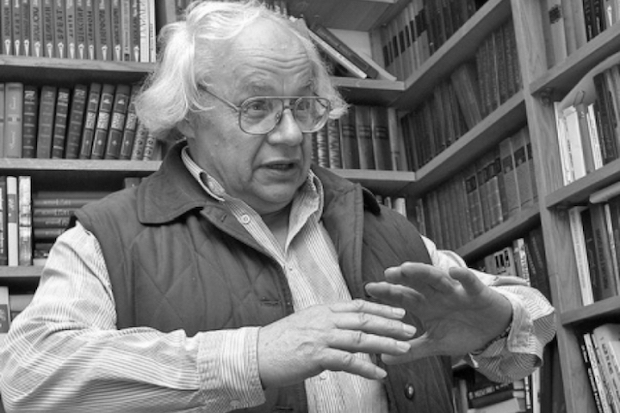 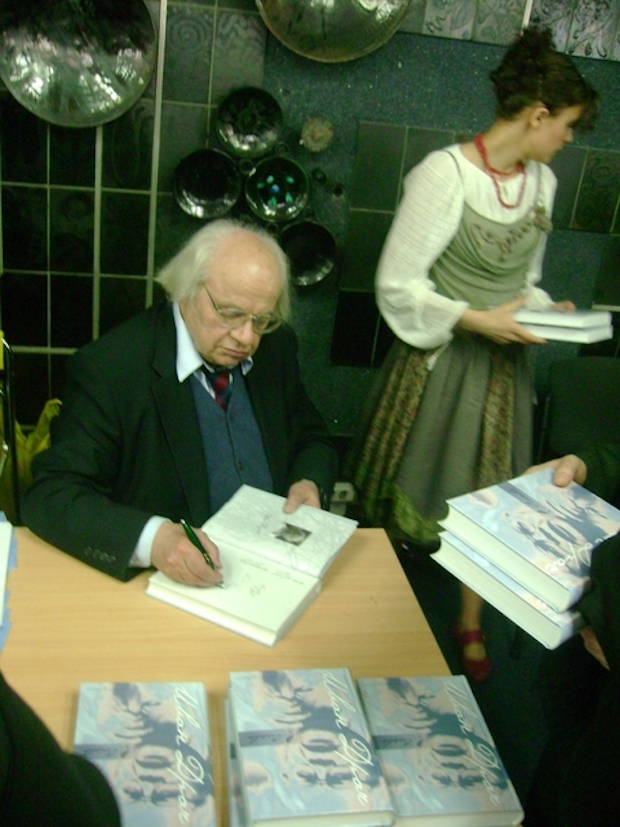 Збірка І. Драча «Корінь і крона» була відзначена Державною премією України 
ім. Т. Шевченка в 1976 р.
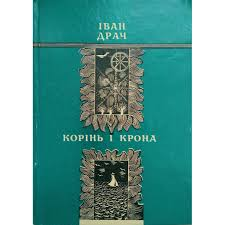 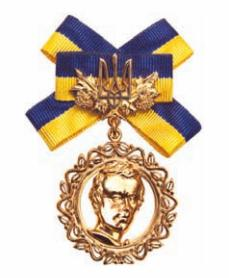 У середині 80-х pp. поет був обраний до правління Київської організації Спілки письменників України, далі — його головою, а ще згодом — Головою Народного руху України та депутатом Верховної Ради України. Керував товариством «Україна», очолював Світовий конгрес українців та Конгрес української інтелігенції (КУІ), був міністром в уряді В. А. Ющенка, брав активну участь у подіях помаранчевої революції.
У дев’яності роки були надруковані його збірка «Вогонь з попелу» (1995), драма-колаж про 
Т. Шевченка «Гора», збірник статей з проблем
державотворення «Політика» (1997), 
«Сізіфів меч. Вірші дев’яностих» (1999).
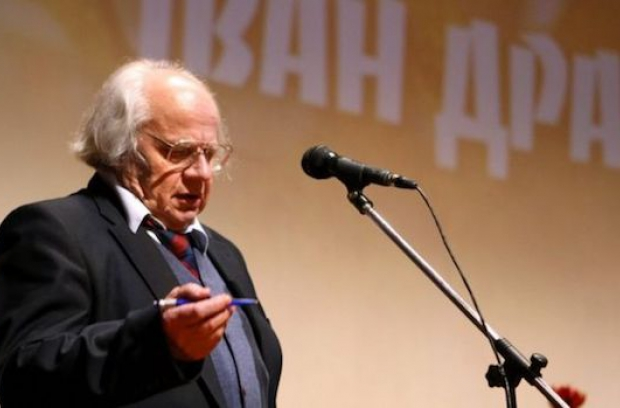 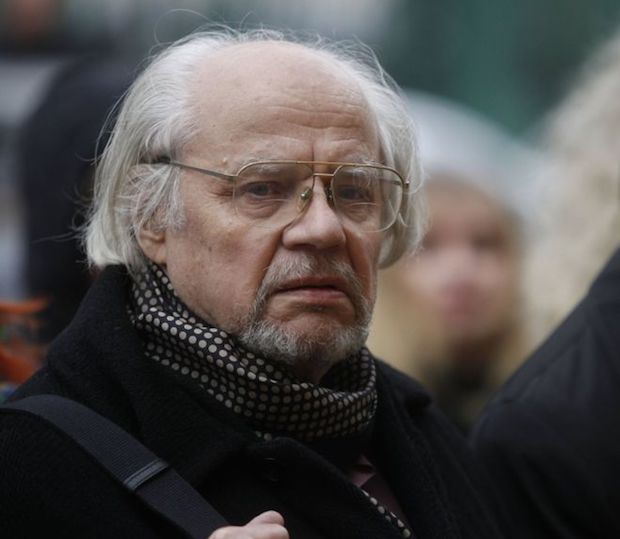 У 2006р. удостоєний звання Героя України.
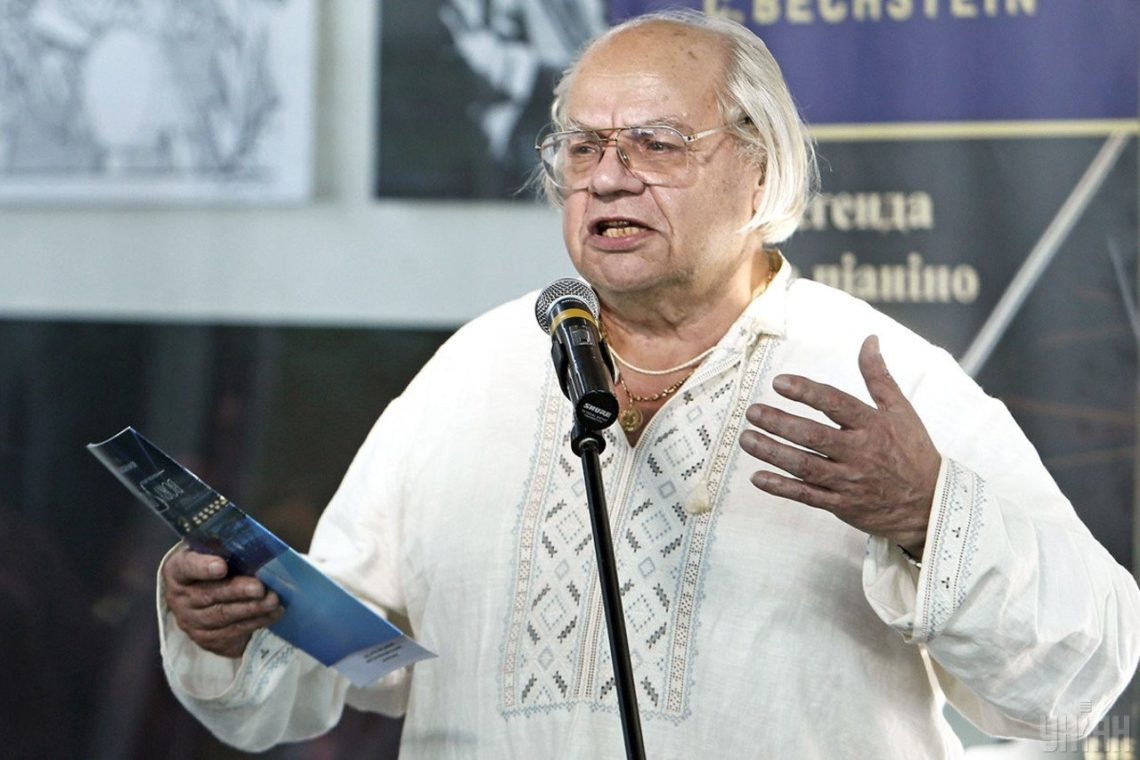 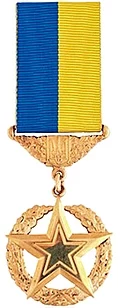 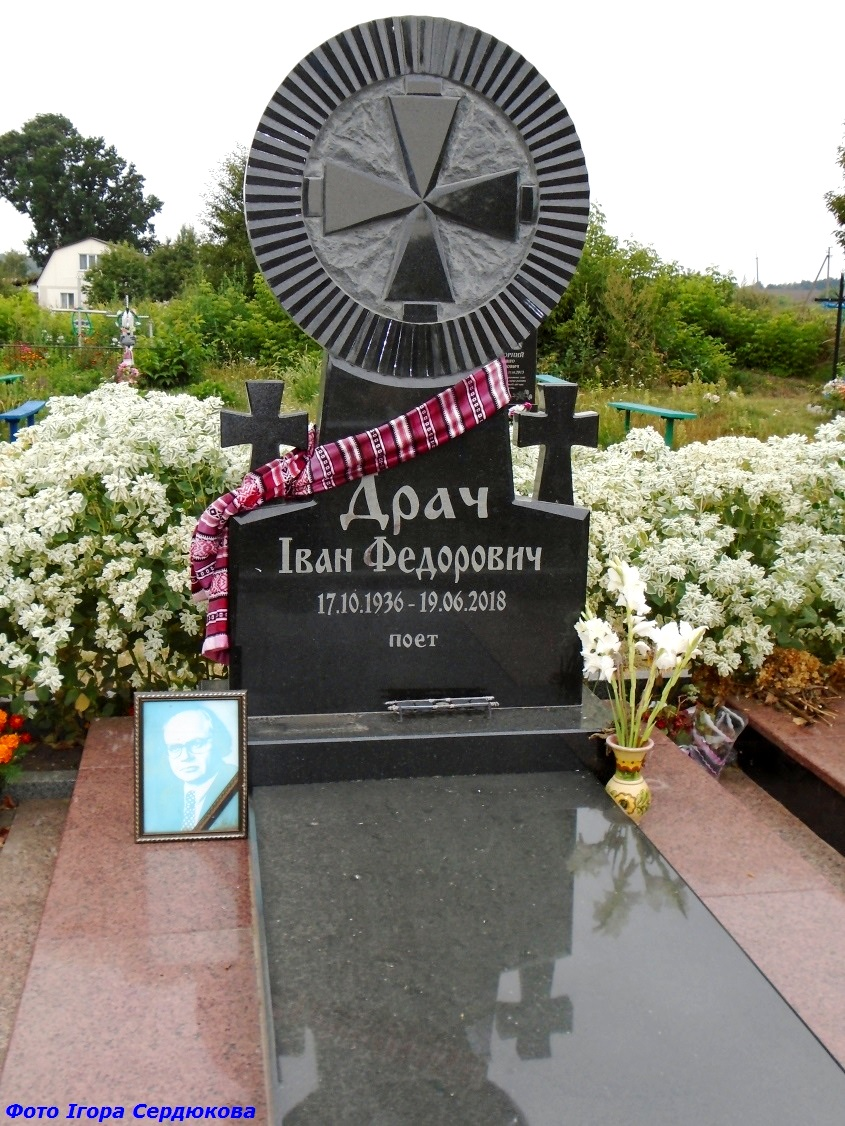 Помер 19 червня 2018 року. Похований  у рідному селі Теліженцях поруч із могилою сина Максима.
ДУМКИ ІВАНА ДРАЧА
«Я був як робочий віл, робоча бджола, я не був людиною, яка б'є у барабан і кричить про себе».
«Боюся болю. Смерті не боюся». 
«Сенс життя – це саме життя. Щодня я оточений радостями та печалями. І радості, і печалі – це величезні крила. В мене великий розмах крил – і в трагізмі, і в радощах». 
«Кожен українець – це «троїсті музики»: одне – думає, друге – каже, третє – робить».
«Коли людина не встане з колін, то вона не далеко зможе пройти».
 «Є відчуття, що Росія ніколи не дасть нам відчути себе переможцями. Тому нам треба бути постійно при зброї і давати по зубах кожному, хто напрошується в гості без запрошення».
БАЛАДА – невеликий за розміром ліро-епічний твір фольклорного чи авторського походження на літературну чи історичну тему  з драматично-напруженим сюжетом.
ОСОБЛИВОСТІ БАЛАДИ:
незначний обсяг;
емоційна розповідь про незвичайні події, переживання героїв;
напружений драматизм сюжету;
зв’язок із фольклором (мотиви, образи, художні засоби тощо);
поєднання епосу (зображення зовнішніх подій) і лірики (відображення почуттів героїв);
елемент фантастики;
віршована форма;
романтичний пейзаж і метаморфози.
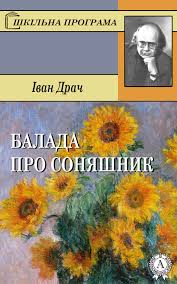 Однією з найвідоміших балад І.Драча є перекладена багатьма мовами світу «Балада про соняшник» - своєрідна візитівка письменника.
Павло Тичина дав таку оцінку твору: «Цей твір цікавий... По-перше, тема обдарованості й таланту подана цілком по-новому... По-друге: розв'язання теми цілком своє, а не традиційне... По-третє: колір сонця в поета оранжевий, тобто жовтогарячий. Це, як мені здається, цілком відповідає характерові творчого сприймання світла українським народом...»
ТЕМА



ІДЕЯ
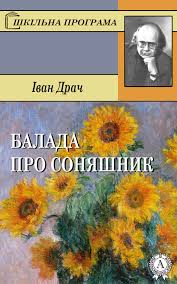 ТЕМА:  
розповідь про таїнство пробудження творчого духу в людині. 
ІДЕЯ:
поет стверджує, що порив до високих сфер духовності виростає із «земного», із закоріненості в рідний ґрунт, із відкриття краси в повсякденному житті.
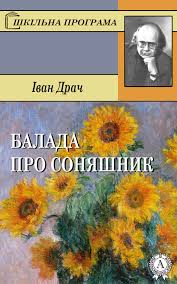 купається коло млина
лежить у піску
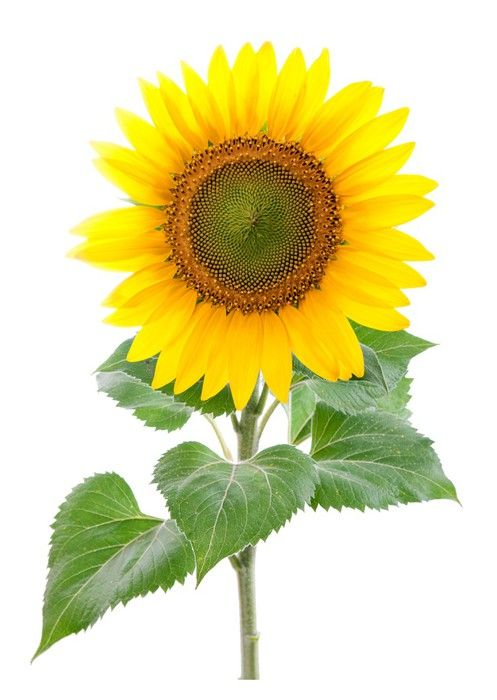 стріляє горобців з рогатки
симпатичний
веселий халамидник
непосидючий
закоханий у життя
ОБРАЗ СОНЯШНИКА
з неординарною уявою
справжній митець, який поєднує в собі порив у височінь  до сонця й закорінення в рідну землю
відкриває соняшнику новий,  незвіданий світ
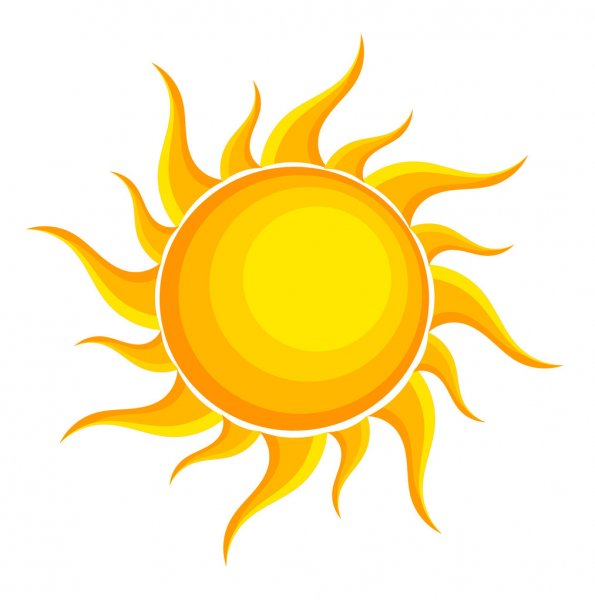 захоплює соняшника-розбишаку
красиве, засмагле
їхало на велосипеді
ОБРАЗ СОНЦЯ
символізує поезію
Чим балади Драча відрізняються від традиційних?
майстерне поєднання епічної розповіді із драматизмом та ліричністю;
відсутнє традиційне легендарно-історичне, героїчне та фантасичне її звучання;
заміна реалістичної конкретики за допомогою асоціативного наповнення та метафоризації дійсності;
ліричний поет уміє миттєво осягнути світ і побачити в ньому те, що не відкривається всім.
І. Драч реформував жанр балади, відкинувши традиційні легендарно-історичні, героїчні й фантастичні її атрибути, але залишивши ліро-епічну структуру, напружений сюжет.
М. Ткачук
І. Драч модернізував українську поезію не лише за формою, а й за типом образного мис­лення, наповнивши концептуальною ємністю, філософською глибиною й великою експре­сивною силою.
М. Ткачук